Acquisition Strategy Panel (ASP) 		    Template
This template is for guidance
and is not mandatory.  If tailoring, please ensure to include statutory items at minimum.
Rank, Name
Office Symbol
Date of Briefing
Version # 
Updated: April 18
This document includes AFLCMC/AQ-AZ and Digital Campaign recommended additional guidance for ASP preparation.  Last Updated Feb 2021.
Please refer to the notes section for valuable guidance
1
Outline
Bottom Line Up Front (BLUF)
Program Structure
Program Schedule
Factors shaping strategy
Capability Needs 
Affordability
Program Cost Est./Funding 
Program Risks
Technology Transition
Acquisition Strategy
Framing Assumptions
Proposed Acquisition Strategy
Business Considerations
Business Strategy
Contract Considerations
Competition Strategy/Market Research
Contract Parameters
Data Rights
Small Business
System Engineering 
Digital Engineering/MBSE
Cybersecurity
Product Support Strategy
Test and Evaluation
What Worries me
Recommendations
HQ AF ASPs will be scheduled for 1 ½ hour 
Program office goal should be to present no more than ~30-35 charts
2
[Speaker Notes: - AFI 63-101/20-101, Para 3.3.2.2, 4.3.1 (30 Jun 2020): “The PM holds an Acquisition Strategy Panel [ASP] with the MDA for all ACAT programs presenting a new strategy or a significant revision to an approved strategy. …The MDA approves the Acquisition Strategy”.
- This template is designed as a “guide” through the myriad of topics and issues that may need to be addressed in developing and presenting an acquisition strategy.  EACH STRATEGY SHOULD ONLY ADDRESS THOSE TOPICS THAT APPLY, BUT BE PREPARED TO ADDRESS ALL ACQUISITION STRATEGY TOPICS!
- The basic goal is to provide the decision maker an understanding of a well thought out strategy that considered all important issues
See OSD AS Template at the ACE website for guidance on requirements for the written document
Information is contained in the notes section of each chart to help you in preparing the briefing.  
- The paradigm shift to Digital Acquisition is embedded in many of the topics on this page, and each program must devise a Digital Strategy that can be continued throughout the Life Cycle.  Program teams must transform from analog to digital in order to continue providing the warfighters’ edge. The AF Digital Guide (https://usaf.dps.mil/teams/afmcde) has information and references to help program teams create Digital Acquisitions.
- Sample charts are provided in back-up.  With the exception of the funding and logistics charts; if the charts are not appropriate for your presentation alternate charts should be used.
[Added Jan 2021] AFI 63-101 dated Jun 2020: 5.1. Systems Engineering (SE), 5.1.1. Digital Engineering. The PM utilizes Digital Engineering (to include MBSE), modular open system approaches, software-defined capabilities, and commercial standards and interfaces to the maximum extent practicable. The PM documents their justifications for not utilizing any of these new, rapid tools in the Acquisition Strategy in order to obtain MDA approval or redirection.
Strategies need to consider Dr Roper’s Paper:  There is No Spoon -- The New Digital Acquisition Reality, 7 Oct 2020 covering the Three Principles of Digital Acquisition:
Own the Tech Stack   
Warp from Stack to Edge
eCreate Before you Aviate

In addition, the Digital Trinity:
Digital Engineering & Mgmt
Open Architecture
Agile Software]
“Bottom Line Up Front (BLUF)”  (Decisions Requested & Key program information)
Decisions you are requesting
Approve Acquisition Strategy (see notes)
Approve Applicable delegations/waivers (e.g., Source Selection Authority)
Major Issues
List “show stoppers”
What are your concerns?
Losing Funding
Don’t wait to the end to bring up the negatives!
3
[Speaker Notes: This chart sets the stage for decisions the ASP Chair will have to make as well as to identify key issues to the ASP panel that may impact the strategy.   
As an example--are you requesting any delegations or approvals?
J&A approval
SSA Source Selection Authority delegation
Clearance Review and Approval Authorities
While it is not mandatory, nor possible in one hour to address all the subjects, it is prudent of the briefer to be able to address  and brief all topics including those in the back-up portion of this Template  and the OSD AS Template.  
For additional information review the OSD AS Template at https://www.dau.edu/tools/t/Acquisition-Strategy-Template-v2-4]
Program X Structure
 (“Strategy on a page”)
Requirements/Direction
Using Organization(s) - 
Capabilities Document –  ICD, CDD, CPD 
Joint requirement  
FMS
Technical Risk 
ADM
Decision Authority
Strategy
Competitive or sole source
Incremental
Contract Type – 
Estimated Contract Award – 
Schedule 		MS A – 
		MS B – 
		IOC –
Financial Data
Est. Contract Value (Pre-EMD) -
Est. Total Program (qty) - $
Fund Type (Pre-EMD) – e.g.., 3600
New Start (Congressional) –
4
[Speaker Notes: A good early chart is this quad chart.  It provides the “strategy on a page” for the panel  It can be a series of one-liners—some of the topics that could be included are:    
What is being acquired (hardware, SW, etc.)
Is this satisfying a joint requirement?
Whether effort is a mod, foreign procurement, cooperative development, new US development, or foreign military sale (FMS)
ACAT/BCAT level
Whether strategy is incremental or single step
Entry point (MDD, MS A, B,C)
Whether competitive or sole source
Whether there will be successive down selects or re-competitions
Overall technology assessment
Overall Risk level
Next major activity
Funding status
New development]
LEGEND
Program  Milestone
Gov’t Milestone
Program X Schedule
SAMPLE
Time Now
FY:
2026
2014
2015
2016
2017
2018
2019
2022
2023
2024
2020
2021
2025
Milestones:
CDR
MS A
MS B
MS C
IOC
(6/6)
FRP
Concept
Decision
Development RFP 
Review
Capabilities
Documents
CPD
ICD
CDD
Tech 
Demo
Major Contract
Events
RFP Rel
CA
EMD
Development
PDR
CT&E
DT&E                  IOT&E
IBR
Logistics
Depot
 Activation
ED Guidance
DSOR
# of items
LRIP
PRODUCTION
# of Items
FRP
Identify Critical Path
5
[Speaker Notes: As a reminder this schedule is generic. Normally the schedule should show key acquisition decision points; major systems engineering and logistics activities such as formal technical reviews and assessments; planned contracting actions such as request for proposal (RFP) release, source selection activity, and contract awards; production events and deliveries; and key test activities.  Good chartsmanship would include a dotted line indicating where we are today!!
Other examples of schedules could include Systems Engineering and/or Test Events in separate “lanes”.  As an example the above depicts a highly integrated DT and OT testing campaign to minimize dedicated OT&E events duration.  Normally IOT&E testing is accomplished using LRIP items, however can be “production representative” EMD products if DOT&E approves in the T&E Strategy/TEMP.  IOT&E cannot be done using a prototype unless the DOT&E approves (for MDAP & oversight programs regardless of ACAT level).  An alternate schedule might show the integrated goal of using an operational assessment (OA) then a presumably short IOT&E.  
Consider identifying & illustrating major Digital Acquisition implementation & integration events across the Acquisition Life Cycle swim lanes.  Example: pre-EMD contracted effort to plan & implement infrastructure & training necessary to succeed (both Contractor & Gov’t)

Identify Major Schedule Drivers:  e.g., Obsolescence?  Are we trying to beat someone in this competitive space and what’s the value proposition for doing so?
What technical issues pace the project?]
Schedule to Contract Award
MARKET RESEARCH / RFI  SYNOPSIS		DATES	
ACQUISITION STRATEGY PANEL			
J&A/ACQUISITION PLAN or LCMP (or ASR) APPROVAL		
DRAFT RFP RELEASE			
FEDBIZOPS [or other system used] SYNOPSIS OF FORMAL RFP			
PRESOLICITATION CONFERENCE (if Competitive)
PEER REVIEW			
RFP RELEASE			
PREPROPOSAL CONFERENCE (if Comp)			
PROPOSALS RECEIVED			
FACT FINDING/DISCUSSIONS			
COMPETITIVE RANGE BRIEF (if Competitive)			
FINAL PROPOSAL REVISIONS/DISCUSSIONS 			
MILESTONES 
CONGRESSIONAL NOTIFICATION			
CONTRACT AWARD		
DEBRIEFINGS (if Competitive and requested)
See Notes Page
6
[Speaker Notes: Identify & highlight any Industry communication/engagement for implementing feedback on Digital Acquisition objectives/requirements. 

There are milestones related to the activities leading to contract award like RFP review, approval for release, source selection period, JAG review, etc. 

Contract Award – Allow adequate time during source selection for the MIRT, Peer Reviews and a Milestone decision.]
Factors Shaping Strategy Capability Needs
See Notes Page
Discuss the capability required (AS Template Para 2)
Effect of Capability and gap it will mitigate
CONOPS, OV-1
Key Performance Parameters (KPPs) and Key System Attribute (KSAs)
Discuss Reliability, Maintainability, Availability, and Supportability requirements
Acquisition Approach (Evolutionary) as it relates to meeting need 
Address length of the Increments (see footnotes on length)
Discuss what collaboration has been accomplished in developing these capabilities.
How has industry been involved? How have they influenced requirements?
Identify requirements Industry has indicated they can’t meet either in the capability document or the affordability goal
7
[Speaker Notes: Consider having a senior “warfighter” as briefer to provide more insight into the User’s needs and wants.  Briefer should have same/similar background (e.g., Mx/Depot) based on type of contract (e.g., sustainment).    
Capability/Requirement: Do you clearly understand the requirement/capability needed? Is it realistic?  Are the requirements defined in increments that can be achieved in a EMD phase of 5 years or less?  If not, explain why we are pursuing requirements that will result in a longer EMD phase. Identify the top KPPs or KSAs that are driving program costs to meet operational requirements. 
Digital considerations: Requirements management may be instantiated into a System Model vs. static “Paper” documents – for example OV-1 and other JCIDS diagrams could easily be modeled as part of the Authoritative Source Of Truth (ASOT).  A model-centric program should take this approach.  Others should consider.

Remember: prior to releasing the “final RFP on all acquisition programs,” coordinate “the acquisition or systems requirements used with the RFP… with the requiring lead command” (AFI 63-101/20-101, Para 3.7).  Identify either here or in the schedule when that will happen.  Was the Program Office a part of the requirements development process? Test organization (to ensure reqts are testable & measurable)?  
If you have an ICD, how/when will the CDD be completed, likewise a CDD to a CPD or CDD to the next CDD if evolutionary in nature. Other topics to address as appropriate:  
-Jointness
-Is AoA, CONOPS complete; other alternatives considered (DOTMLPF)
-Does the document identify incremental requirements
-Need dates per increment]
Factors Shaping Strategy  Affordability Requirement
Discuss your affordability goals (AS Template Para 8.2.1)
Do you have enough information to develop an affordability goal?
Using both the average unit acquisition cost and average annual operating and support cost per unit what will you be able to present at MS A/B?
Discuss strategy for achieving this “KPP” like topic
Identify specific contract provisions (e.g., goals and Incentives in RFP)
Identify changes to quantities that are necessary to achieve target
Identify schedule changes necessary to achieve goal
Identify the Digital Acquisition (both business & technical) strategy being used to optimize total system performance & total ownership cost
Impact of procurement rate (EOQ) and schedule on the  affordability goal
What is the source of the Affordability Requirement?
8
[Speaker Notes: Several points--
--The affordability goal should be presented in the context of an analysis of the resources that are projected to be available in the portfolio(s) or mission area(s) associated with the program
 --In order to meet this requirement, you will need to provide a quantitative analysis of the program's portfolio or mission area across the life cycle of all products in the portfolio or mission area, including acquisition and operating and support budget suitability to absorb the proposed new start as a content change. 


Digital Acquisition: [Can also address on slide 16 “Proposed Acquisition Strategy”]
Per program objectives ensure Own the Technical Baseline (OTB) and Model Strategy objectives/ scope are covered:
	OTB - Government Organic & Controlled; Hybrid Government & Contractor Collaborative; Government Influenced & Contractor Supported
	Modeling strategy - Model Centric; Model Collaborative; Model Supported.  Also Model-Services is a choice if a services acquisition.

Note:  A Business & Technical Strategy to optimize total system performance & total ownership cost]
See Notes Page
Factors Shaping StrategyProgram Cost Estimate/Funding
Identify your cost estimate and methodology (AS Template Para 8)
Identify the Confidence level (55-80%)*
Include LCC estimate (product support %)
Identify if it is a Program Office Estimate/Service Cost Position
Address any AFCAA/OSD CAPE issues that may exist
Specifically address funding shortfalls
Explain your budget plans
RDT&E plan for executing obligation and expenditure 
Explain what MAJCOM commitment exists to cover shortfall as applicable 
Provide an overall funding chart (see next chart)
Proffer a fully funded Acquisition Strategy
9
[Speaker Notes: The acquisition strategy shall address the estimated program cost and the planned program funding, including advanced procurement funding.
Cost Estimate--Identify the cost estimating methodology used to estimate major program cost drivers (parametric, cost estimating relationship, analogy, engineering build-up, EVM data, etc.)
Identify if any data was contractor provided as in a response to an RFI
Address any funding issues/disconnects, to include phasing/types of funds.  Explain your work around plans to continue performance.  How does this impact risk? What are MAJCOM commitments to supporting the program in the out-years?
AF requires that programs address sequestration and known shortfall by proposing “what the program would look like with available funding
OSD requires ACAT I programs to be fully funded.   
If there is a funding mismatch, the PM should present a fully funded program at the “disconnect number.”
If an evolutionary approach is being used fully fund 1st increment of capability.  Funding of subsequent increments should be discussed. 
Is the program funding currently supported in the President’s Budget?
Identify the percent of the estimate associated with providing for product support]
MANDATORY SLIDE
10
[Speaker Notes: Notes: 
+Enter values in the unshaded (white) annual and to-complete cells only. The rest of the data is calculated automatically.  The spreadsheet cells will round to the nearest hundred thousand dollars ($0.1M). 
+Delete any appropriation sections that have no budgeted or required costs. 
+Programs must use footnotes to state source of "Required" estimate, O&S service life projection, O&S time horizon (first year of O&S – last year of O&S) & cost categories, and any RDT&E-funded quantities (if any).  See Figure 1. 
+Program offices are to use the latest version of the program funding template.  Regularly check the Acquisition, Technology and Logistics (AT&L) Defense Acquisition Board (DAB) online calendar website (https://ebiz.acq.osd.mil/DABCalendar/) for the most current Integrated Product Team (IPT) Program Funding template.  The template is updated as Programming, Planning, Budgeting, and Execution System (PPBES) events occur. 
Definitions: 
Primary Line Items:  In the header of each section, list the primary budget line item(s) that fund the program currently and in the FYDP.  For RDT&E, MILCON, and O&M, include appropriation (consistent with DAMIR reporting), budget activity and program element.  For procurement, include appropriation, budget activity and line item.  Some programs have smaller amounts of funding in secondary line items that need not be listed.  Footnotes may be used for clarification/amplification. 
Prior:  President’s Budget (PB) position submitted prior to the Current budget position.  Although the President only submits the FYDP to Congress, the cells for the next fiscal year and “To-Complete” should be populated for the investment appropriations using the values reported in the Selected Acquisition Report or latest DAES associated with that PB (if available). 
Current:  Latest approved Service POM/BES budget position or approved PB. 
	+During a normal PPBES cycle (PB submitted in the first Tuesday of February each year), use POM position from August through January; Use PB position from February through July. 
	+When the DoD Appropriation is enacted, programs should update that cell of all the "Current” PB funding and quantity rows to reflect the actual appropriated amounts. 
Required:  Latest estimate of funds required to successfully execute program, i.e., support the Warfighter and not simply match available budget Total Obligation Authorities (TOAs).  Typically, this would reflect the Will Cost estimate, Service Cost Position (SCP), or PEO-supported Program Office Estimate (POE) that has not yet been validated by a Service Cost Agency or the CAPE.  Note: total required quantity is the acquisition objective recognized by the Joint Requirements Oversight Council (JROC) or similar body and would be reflected in the program's Acquisition Program Baseline (APB) or similar document but may not be reflected in the budget due to affordability or funding issues. 
System O&M:  In this section, list the O&M-funded costs from initial system deployment through end of system operations.  Include all costs of operating, maintaining, and supporting a fielded system. Specifically, this consists of the costs (organic and contractor) of equipment, supplies, software, and services associated with operating, modifying, maintaining, supplying, training, and supporting a system in the DoD inventory.  Do not include acquisition-related O&M, and non-O&M O&S costs such as military personnel, and investment-funded system improvements.  Also, do not include disposal costs, which represent a separate phase of the program life cycle.  Please address questions on the O&M requirements to the OSD(AT&L)/L&MR point of contact listed below. 
Total Required Acquisition (BYXX$M): 
	+Current Estimate of Total RDT&E, procurement, MILCON and acquisition-related O&M in base-year dollars as reported in the program's latest approved POM budget position, approved PB, or quarterly DAES submission, whichever is most current. 
	+The percentage displayed is the portion of the Acquisition cost out of the sum of Acquisition and O&S costs. 
	+Revise “BYXX$M” to reflect the 2-digit program Base Year (e.g., BY15$M).  Use the Base Year specified in the current Acquisition Program Baseline (APB).  For unbaselined programs (or if seeking a new or revised APB), use the budget year (e.g., BY17$M for POM-17). 
Total Required O&S (BYXX$M): 
	+Current Estimate of Total Operating and Support costs in base-year dollars as reported in the program’s quarterly DAES (if applicable).  See Figure 2. 
	+A footnote should identify the projected service life. 
	+Disposal costs should not be included in this value. 
	+The percentage displayed is the portion of the O&S cost out of the sum of Acquisition and O&S costs.  This value should not include disposal dollars. 
	+Revise “BYXX$M” to reflect the 2-digit program Base Year (e.g., BY15$M, IAW the instructions above for Total Required Acquisition). 
Curr Est (APUC):  Program Manager’s current estimate of Average Procurement Unit Cost, in base-year dollars (total procurement divided by procurement-funded quantities).  The APUC should match the values reported in the program's latest approved POM/BES budget position, approved PB, or quarterly DAES submission, whichever is most current. 
Curr Est (PAUC):  Program Manager’s current estimate of Program Acquisition Unit Cost, in base-year dollars (total RDT&E, procurement, MILCON and acquisition-related O&M divided by total quantity).  The PAUC should match the values reported in the program's latest approved POM/BES budget position, approved PB, or quarterly DAES submission, whichever is most current. 
Δ Current:  This is the program’s APUC or PAUC current estimate (as defined above) divided by the program’s current APB Unit Cost Reporting (UCR) baseline, as applicable.  Figure 3 illustrates where this information resides in the program’s DAMIR DAES. 
Δ Original:  This is the program’s APUC or PAUC current estimate (as defined above) divided by the program’s original APB UCR baseline, as applicable.  See Figure 3. 

Points of Contact: 
Army Programs: 
Allen Johnson, OSD(AT&L)/ARA 
allen.m.johnson44.ctr@mail.mil 
703-697-5384 

Navy Programs: 
LCDR Joseph Mitzen, OSD(AT&L)/ARA 
joseph.b.mitzen.mil@mail.mil 
703-697-8020 

Air Force Programs: LCDR Joseph Mitzen, OSD(AT&L)/ARA 
joseph.b.mitzen.mil@mail.mil
703-697-8020 

Agency & Department-wide Programs: 
Mr. Russ Vogel, OSD(AT&L)/ARA 
russell.a.vogel.civ@mail.mil 
703-697-1786 

O&S Section: 
Ms. Molly Mertz, OSD(AT&L)/L&MR
mary.m.mertz.civ@mail.mil 
703-614-6137]
Insufficient funding to execute aircraft buys 
Driver: Two Forward Price Rate Agreement (FPRA) increases (driven by a reduction in the base vs. predictions, erosion in the commercial business, efficiencies in production, a recent strike, and pension liabilities) and potential additional rate impacts due to Pension Protection Act compliance and projected business base loss in FY14 due to fewer aircraft buys are creating budget pressure to execute yearly budgeted a/c quantities and pressurizing APB and Nunn-McCurdy acquisition thresholds.
Mitigation Plan: 
 Finalize technical evaluation and negotiation 
 Assess future rate increases and impacts on FYDP(ongoing)
Pension Protection Act assessment (AIR 4.2 Lead)
Business base (DCMA lead)
 Continue to Pursue cost reduction/control initiatives 
 Update program manager’s cost estimate 
 Engage Service for funding resolution
Support PEO(A)/DCMA rate control initiative with company 
Date: Oct 10 (FRP decision)
Failure to Meet Total Ownership Cost Reduction Goals   
Driver: Delayed I and D level standup, dynamic component DL&T disposition, extended ICS, items not making reliability targets
Mitigation Plan: 
 Conduct BCA for long term sustainment/PBL strategy 
 Stand up Organic Intermediate and Depot Level repair
 Approval of H-1 DL&T’s
 Execute 5 year Interim Support Plan contract awards
 CILR drives component redesign efforts/BCAs
Date: Ongoing
Date
Consequence
Supply Chain Management to Support Increase to FRP
Driver: Poor performance of key suppliers, long lead times (bearings, forgings, castings), LLT purchase orders, staffing, parts shortages, and limited capacity in critical suppliers 
Mitigation Plan:
 Obtain Advanced Procurement in FY10
 Hire Govt Supply Chain Manager (V-22)
 Identify dual source for critical suppliers
 Rationalize supply base
 Place reps on-site at critical suppliers
 Hire staffing to meet demand
 Utilize company gated process for outsourcing
 Award FY10 Long Lead
 Support Prime key supplier visits with govt reps
 Production Readiness Review (support FRP decision)
Date: COMPLETE Jul 10 (Risk will be closed)
Likelihood
Ability to Achieve Affordability Goals to Meet Inventory Objectives
Driver: Higher than anticipated costs due to enterprise growth (overhead rates); raw materials; cabin; supplier performance; increased labor hours. Two rate increases (driven by a reduction in the base vs. predictions, erosion in the commercial business, efficiencies in production, a recent strike, and pension liabilities) have recently created additional budget pressure.
Mitigation Plan: 
 Establish Affordability plan
 Implement GFE CRIs (Engines, OTO)
 Obtain Advanced Procurement in FY10
 Execute Long Term Agreements/Long Term Contracts
 Finalize inspection requirements 
 Assess impacts of PB11 Budget and rate increases with Lot 7 Production Proposal
 Include spares in production contract
 Complete Business Case Analysis for MYP
 If supported by BCA, ensure MYP budget approval/lay-in and implement MYP to begin in FY14
Date: On-going
Program Risks
(AS Template Para 6)
SAMPLE
SEE NOTES PAGE
 and BACKUP SLIDES
11
[Speaker Notes: Identify the key Programmatic Risks—Cost, Funding, Schedule, Performance (Technology, Software, Manufacturing, Supportability, Industrial Base, Manufacturing, Political). 
What are they?  Why do you think they are the only ones?
How are you going to address them?
As an example have you evaluated/identified potential risks such as:
--Technology: TRL level for critical technologies which may impact meeting a KPP, KSA, or APA thresholds or represent risk  to deliver capability on schedule and budget, software, interoperability, integration, certification, interface with other systems, Safety, ESOH, Hazards
--Testing: aircraft availability, Software Integration Lab (SIL) availability
--Program Office: Lack of trained personnel, insufficient manpower
--Intelligence support as is relates to cost, schedule and performance
--Manufacturing: Are Mfg processes in place & compliant to their established procedures/processes?  Are contractor’s capable of delivering on time? Include MRLs
--From a Digital perspective, data rights should be a risk that is evaluated.  Proprietary software and who owns the data and when and how will the government gain the data.  
Describe mitigation plans for all red and yellow risks in the backup charts 
Mitigation Plans should be realistic and descriptive. 
The purpose of the mitigation plan is to describe how this particular risk will be handled – what, when, by whom and how will it be done to avoid or minimize consequences. . A good plan should contain a schedule for implementation, with an OPR. 
Examples of risk mitigation efforts include reducing software development risk by developing and delivering software incrementally, prototyping, simulation, alternative designs, additional resources (earlier engineering involvement, additional engineers), workarounds, etc.  
DoD Risk, Issue and Opportunity (RIO) Management Guide:  https://www.dau.edu/tools/t/DoD-Risk,-Issue,-and-Opportunity-Management-Guide-for-Defense-Acquisition-Programs]
Technolog Readiness Levels (TRL)

9.  Actual system “flight proven” through successful mission operations
8. Actual system completed and “flight qualified” through test and demo 
7. System prototype demonstration in a operational environment
6. System/subsystem model or prototype demonstration in a relevant environment 
5. Component and/or breadboard validation in relevant environment
4.  Component and/or breadboard validation in laboratory environment
3. Analytical and experimental critical function and/or characteristic proof-of-concept
2. Technology concept and/or application formulated
1. Basic principles observed and reported
See Notes Page
Technology Readiness
(AS Template Para 6.3)
SAMPLE
12
[Speaker Notes: List key program technologies; current TRLs. TRL 6 is required by MS B.  If a technology is below TRL 6 summarize the technology maturation approach (pre-MS A) or summarize the verification of the technology maturation (pre-MS B/C)
List TRL level for critical technologies which may impact meeting a KPP , KSA or APA thresholds or represent risk  to deliver capability on schedule and budget
Recommend explaining maturity plans for any CTEs that are not at the requisite level when the review takes place (i.e. TRL 6 at MS B, TRL 7 at MS C).  
The category of Technology identifies the key technologies necessary for this program.  Column 2 the TRL and the next two columns in this sample (showing two increments) provides the increment in which the technology will be delivered.  
This sample generally applies to hardware
Additionally you may want to utilize the Technology Development and Transition  Strategy (TDTS) Guidebook, which can be found at the DAU website.
(See OSD AS Template para 6.3)]
Acquisition Strategy Framing Assumptions #1
SAMPLE
Purpose-built will be competitive with existing designs
Framing Assumption
Best-value source selection must consider risk
Basic aircraft and training system designs will be complete through vendor-conducted CDRs
Single step to full capability
Implications
PDR and competitive prototype waivers applicable
Single award for EMD, Prod and ICS
Enter at MS B
Limited EMD of “deltas” to meet spec
Expectations
Contractor flight data to validate performance
RAA in 2023
FOC in 2031
See Notes Page for more examples of framing assumptions
13
[Speaker Notes: The PM and team should develop the program’s Framing Assumption and track the validity of the FAs by assessing relevant program metrics.  
Show implications, expectations and metrics for each key framing assumption.  There should only be a few FAs (3-5); each should have these properties: cause major consequences; have no simple work-around; be uncertain at this point; be program specific (not generic, like funding stability or good contractor performance); and be a fundamental assumption that affect management decisions.  
Describe the visible expectations that flow from each implication of the FA.  
Specify metrics that can show whether these expectations are seen

Examples of Framing Assumptions:
Adequate industrial base for competition
Technology well in hand
Requirements achievable
Aggressive schedule is risky but achievable
Program Office will have sufficient personnel/staffing to handle integration role
“Back to basics” would help solve technical and mngt issues
Separate space and ground segments would provide “best of breed”
Incremental/block approach
Capability Insertion Program, graceful growth
Incentivize for mission success, on-time/on-cost delivery, high confidence approach

What assumptions are associated with Digital Acquisition?
Digital Engineering & Management
Open Systems
Agile Software]
Acquisition Strategy Framing Assumptions #2
SAMPLE
APT
requirements only
Framing Assumption
Mature technologies and systems available
AETC sole customer
Implications
Separate Planning Programming Budgeting and Execution (PPBE) process for APT derivative use capabilities
Separate PPBE
process for
other T-38 owners
Single step, limited EMD, waivers etc.
IOC 2023
Expectations
14
[Speaker Notes: This is another example of FAs.  Notes from previous slide apply.]
Acquisition Strategy Framing Assumptions
See Notes Page
ALTERNATE SAMPLE
15
[Speaker Notes: This is another example of FAs.  Notes from previous slide(s) apply.]
Proposed Acquisition Strategy
The Acquisition Strategy defines the approach the program will use to achieve full capability: either evolutionary or single step; it should include a brief rationale to justify the choice. (AS Template Para 3)
If evolutionary acquisition approach, summarize the cost, schedule, and performance drivers for the increment under consideration, and the plan to transition from the initial increment to later increments. 
Specify any unique program circumstances 
Are you replacing an existing system (modification or new capability) 
New Start  
Is this a joint program?
Identify Service(s)/DoD Components; Service-specific technical and operational differences; roles and responsibilities; and program funding 
If MS B or C total planned production and LRIP quantities.  If LRIP quantity exceeds 10% provide justification. 
Address and regulatory tailoring necessary for program efficiency
SEE BACK UP for sample charts on alternatives considered and rationale
for the strategy selected
16
[Speaker Notes: The Acquisition Strategy:
     Guides program execution across the entire program life-cycle
     The proposed strategy should cover development, testing, production, and life-cycle support
     It must be flexible enough to accommodate acquisition oversight decisions both on this program and on other programs that may affect this program
     It should address the availability of required capabilities to be provided by other programs 
     It establishes the milestone decision points and acquisition phases planned for the program
     It should prescribe the accomplishments for each phase, and identify the critical events affecting program management
     OSD focus is a competitive strategy throughout the life of the system    
     Prototyping prior to MS B (waiver to _____ required if you do not do prototyping)
     Have you considered breakout of subsystems?

Ensure applicable Own the Technical Baseline (OTB) and Model Strategy objectives/ scope are mentioned, can go into more detail in subsequent slides:
	OTB - Government Organic & Controlled; Hybrid Government & Contractor Collaborative; OR Government Influenced & Contractor Supported
	Modeling strategy - Model Centric; Model Collaborative; or Model Supported.  Also Model-Services is a choice if a services acquisition.]
See Notes Page
Business Strategy
Discuss the program’s business strategy for the contractor/government ownership of the architecture, labs and knowledge-based tools
E.g. Own the Technical Baseline (OTB), and/or Modeling Strategy objectives:
Government Organic & Controlled / Model Centric
Hybrid Government & Contractor Collaborative / Model Collaborative
Government Influenced & Contractor Supported / Model Supported
Discuss the contractor/government collaboration approach over the program lifecycle for knowledge sharing concepts including
Digital Ecosystem / Integrated Digital Environment (IDE)
Product Lifecycle Management (PLM) 
Authoritative Source of Truth (ASOT)
Discuss the Digital Engineering & Management and Open Systems business strategies being utilized by the program
Discuss the software development approach (Agile, DevSecOps, DevStarOps, etc) and how it supports the acquisition strategy
17
[Speaker Notes: A Program’s model & data strategy is documented as part of the program’s Acq Strategy at the enterprise level. The strategy is related to the overall risk strategy.  Modeling is integrated with business & technical information tools and results are used to inform Program Management, Engineering, Product Support/Logisticians, Test & Evaluation, and all Functional staff across the Program enterprise to deliver and sustain warfighter capabilities.

Range of Owning the Technical Baseline (OTB)
Government Organic & Controlled: government owns all relevant areas of tech baseline, as well as cost & schedule knowledge base. Government controls Tech baseline due to operational relevance with high production assets/specialized assets. Govt controls key interfaces to enable competition, innovation & rapid integration of new technologies. Extensive govt functional SMEs should utilize Digital Transformation tools. Govt controlled Open Architecture.  May include Govt-owned Digital Twin.  Govt PLM/Digital thread truth data.  Organic Product Support & SIL.
Hybrid Government & Contractor Collaborative: Govt owns selected areas of the tech baseline, as well as cost & schedule knowledge base. Govt controls tech baseline prior to contract award to structure and compete program, then partner ownership of key components to avoid vendor lock or lower risk (applicable to leveraging of commercial systems/components). Govt core functional SMEs should utilize Digital Transformation tools where practicable. Hybrid controlled open architecture.  Contractor may own/operate digital twin with Gov’t access or synchronized “copy.”  Hybrid PLM/Digital Thread truth data. Hybrid Product support & SIL.
Government Influenced & Contractor Supported: Govt manages selected areas of tech baseline, as well as cost & schedule knowledge base. Govt controls tech baseline prior to contract award and retains keen insight of tech baseline (typically low complexity/low risk) afterward for increased awareness & future analysis.  Govt SMEs managing/using selected Digital transformation tools. Ctr controlled open architectures. Ctr owned Digital Twin model. Ctr PLM/Digital Thread truth data. Ctr product support & SIL.

Modeling Strategy [This is separate and distinct from OTB approach; while they may correlate based on program choices/objectives, should be considered separately.  Combined on slide for space only.]
Model-Centric is an acquisition approach where systems are developed in a model-based environment including the modeling capability to generate required digital artifacts and/or model views for decision making.  Implies that a Digital System Model including analytical models and descriptive models is used as the basis for architecting and engineering activities.  
Model-Collaborative is an acquisition approach where models form part of the contractual efforts but not all system development takes place within a model-based environment.  Implies that along with specific analytical models, system descriptive models are used in parallel with architecting and engineering activities to generate required documentation or model views.
Model-Supported is an acquisition approach where models may be used to support various engineering activities including the production of key documents for contractual purposes.  Implies that specific descriptive and analytical models are used to address specific engineering concerns.]
Competition Strategy/Market Research
Competition Strategy (AS Template Para 7.1)
Explain how a competitive environment will be sought, promoted, and sustained throughout all program phases. 
Summarize the competition strategy for the upcoming phase
Where head-to-head competition is not possible, explain how dissimilar competition or other competitive approaches will be used
Include Digital Acquisition in Competition Strategy (Digital fly-offs, Simulations, etc.)
Market Research (AS Template Para 7.2)
Summarize research conducted and results.  Indicate the specific impact of those results on the various elements of the program.
Plans for continuing market research to support the program throughout development and production. 
Plans for getting industry insights on potential requirements and cost trade space to support AF’s cost capability analysis
Sole Source Authority(AS Template Para 7.5..1.5)
Identify legal authority and basis
Planned Action to obtain future competition (e.g., buying tech data package & associated intellectual property rights
18
[Speaker Notes: Taken from the OSD AS Template Para 7.1:  Describe your contracting approach and If a source selection is required ,your best “value approach.”  
Describe the source selection approach-structure, SSA, Criteria—key section L&M criteria
Describe type & number of contracts expected & why you chose that approach.
The experience of the SS team can be addressed here or in the section on program office personnel
Risk-based Source Selection. The source selection approach, as part of the acquisition strategy, shall be developed to reduce risk over the life cycle of the program. This includes identifying the strengths, weaknesses, domain experience, process capability, development capacity, and past performance for all developer team members with significant development responsibilities. This should inform key technical and appropriate program risks and the formulation of source selection evaluation criteria. Source selection guidance contained in FAR Part 15, DFARS Part 215, AFFARS 5315.3 (for Mandatory and information information).
Only use LPTA when able to clearly define Technical Acceptability.
TMRR phase:  Explain strategies for working with Industry to get Industry's insights on possible requirements and cost trade space.  Ideal questions  for Industry:  Which requirements are the most costly and/or risky? Which requirements could result in savings if adjusted and how much savings? Where is the knee in the cost capability curve for the most costly or risky requirements?  The insights to the above questions will assist with informing requirements decisions based on the findings from the TMRR phase.  Based on lessons learned from other programs, TMRR is the best time to have this engagement with Industry.]
Competition Strategy/Market ResearchSource Selection Approach
List the known sources (AS Template Para 7.5.5)
Source Selection Procedures/Organization  (AS Template Para 7.5.4)
Address the Source Selection experience of the team (see notes)
Best Value approach (e.g., Trade-off/Lowest Price Technically Acceptable)
Only use LPTA when able to clearly define Technical Acceptability
Evaluation Criteria with Weighting
Tied to Risks and Significant Discriminators
Evaluation Criteria—Section L&M criteria
Factor/subfactor weightings
Identify the criteria that will be used to select the winning bidder. Indicate how those criteria reflect the key government goals for the program. 
How will data and data rights acquisition be evaluated
Be prepared to Discuss in detail
Will the program’s Digital Acquisition objectives over the life cycle be leveraged in source selection?
Discuss the robustness of the Gov’t Digital Reference Library & bidders library based on program’s Digital Strategy
See notes section for OSD guidance
19
[Speaker Notes: Digital Acquisition includes Digital Engineering & Management, Open Systems and Agile Software
Government Digital Reference Library: a program office data-managed and configuration-managed set of Government Reference Models (GRMs), Acquisition Reference Models (ARMs) and artifacts model data, used as a reference for the RFP. Akin to a government technical data package released with RFP.]
Contract Parameters
Contract Type (AS Template Para 7.5)
Need to discuss the rationale for your contract type
What measures are in place to control contract costs?
Describe type & number of contracts expected & why you chose that approach—will this reduce program risk?
Have you considered breakout of subsystems?
Contract Structure (Length, Options, CLINs)
Special Terms and Conditions
E.g., Organizational Conflict of Interest (OCI), Pricing Matrix, Warranty of Data (DFARS 252.246-7001), warranties, Advance procurement
If an Undefinitized Contract Action (UCA) is planned discuss rationale and what led to this situation as well as get well plan
Subcontractor Management
Make or Buy considerations
Discuss usage of model-based contract language based on programs Digital Strategy/Modeling Objectives
20
[Speaker Notes: Describe the geometry of the contract type, e.g. target cost, target fee, min/max fees, share ratios, ceiling prices as applicable for the contract.  If you are planning on an Advance Procurement or a UCA—it may required SAF/AQC  approval
As appropriate address Shutdown costs (“tail-up” costs).  How will the program disposition property and close down the production line?  Should also be considered as part of the Life Cycle Cost estimate.
Additional issues to address as it applies to your program—Contract Financing, Progress Payments, Commercial financing, audit impacts (rates and schedules (include number of subcontract audits needed), long lead, termination liability, Buy America, Berry Amendment waiver, warranties and any special terms and conditions for DMS, DCS and shutdown costs.

Digital Acquisition includes Digital Engineering & Management, Open Systems and Agile Software
Model-Based Contract Language: Key features developed by Air Force Digital Campaign of language programs can leverage for their acquisition documentation development]
Contract Parameters& Incentives
Discuss planned Incentives (AS Template Para 7.5.2)
What are the key program risks and how can incentives help to mitigate risks and improve probability of success? 
What Objective Incentives were considered and why? 
Award Fee
How is award fees linked to the acquisition outcomes—cost, schedule and performance?
How is award fee tied to specific challenges, commitments & delivered capability versus just “effort”
Are there negative incentives for overrun or poor performance?
If more than one incentive is planned explain how the incentives complement each other and do not conflict. 
Why will the incentive motivate the contractor?
What incentives do the contractors intrinsically have and/or what incentives is the government providing to meet program office Digital Acquisition objectives?
21
[Speaker Notes: See AFPAM 63-128, chapter 7, Contractor Incentives

Leverage latest Open System Contracting incentives per AFI 63-101, and SAF/AQ Memo “Contracting for Verifiable MOSA for USAF Systems,” Mar 2019
Leverage latest Agile Software incentives guidance per OSD “Contracting Considerations for Agile Solutions Key Agile Concepts and Sample Work Statement Language Nov 2019”

Industry should be intrinsically motivated to use Digital Engineering, or fall behind their competition.  There is enough evidence of benefits to cost & schedule that this should be generally accepted by now.]
See Notes Page
Intellectual Property (IP) Strategy
What do you need? (AS Template Para 7.6)
What technical data rights & deliverables will be needed throughout the system’s life cycle?
What is needed to support the sustainment plan (OEM maintained or organically sustained)?
How is a Modular Open Systems Architecture (MOSA) business strategy being used in harmony with the IP Strategy to ensure competition at both prime & subcontract level throughout life-cycle (including system/subsystem upgrades & maintenance (CLS/ Depot)?
How does your Government Reference Architecture (GRA) and open standards impact IP needs?
Who is paying for development (govt or contractor) and what rights have been previously procured?
How will you buy it?
Discuss strategy for technical data/software data rights procurement, data access & data delivery. 
For a competitive procurement, describe evaluation factors that will be used to assess the price and adequacy of the technical data during source selection.  Discuss use of options for delivery of technical data and obtaining additional rights in the technical data.
Assess merits of including a priced contract option for future (or deferred) delivery of technical data and intellectual property rights.   (See DOD 5010.12-M Chapter 5 for pricing data.)
Discuss strategy for acquiring software (source code, documentation, and development artifacts)
 How will you manage it?
What approach will be used to ensure delivery and adequacy of data?  
How will program office verify contractor’s assertion of restricted use & release of data?
What considerations are being made for digital product design data requirements?
What is the Product Lifecycle Management (PLM) strategy/process to ensure Data Rights are managed & protected when required?
22
[Speaker Notes: The Product Data website can provide information: 
https://www.my.af.mil/gcss-af/USAF/ep/globalTab.do?channelPageId=s2D8EB9D629AAD6C8012A3858765B1825 
Recommend use of Mil-DTL-31000D with  ASME Y14.100 (replaces Mil Std 100) and Data Item Description   (DID)  DI-SESS-8100C/T)
Information on Engineering Data Pricing:   The contractor will have to prepare certain data as a natural consequence of contract performance. Design, development, testing, and production tasks will generate certain data, whether or not a requirement is identified in a DD Form 1423 and delivery is requested. This factor is the basis for what is called the "over and above concept" for pricing data; the price paid for a data item will be based on what it costs the contractor to furnish that item, over and above the costs the contractor would incur if it were not required at all.
Rights. The PM shall assess long term data/data rights requirements and corresponding acquisition strategies prior to initiating an RFP to acquire systems or subsystems to ensure they provide for rights, access, or delivery of data that the Government requires for systems sustainment and to maintain competition throughout the life cycle. The PM shall address the data rights strategy including the rationale for acquisition and\or non-acquisition of data and data rights at  ASPs and shall document the planning in the Acquisition Strategy and associated data planning documents. Source selections shall consider Government rights to data and include pricing options that correspond to the data and data rights recommended as part of the data strategy. PMs shall also ensure that computer software is acquired as executable code and source code unless documented and approved by MDA. When the contractor is unwilling to provide source code as a deliverable, the PM shall consider software escrow arrangements using mutually agreed to third-party escrow agents.]
Small Business
What does your Industrial Base Survey indicate is the small business (SB) Capability? (AS Template Para 7.5.7)
Identify NAICS ($’s or employee size standard) and Product Service Code (PSC) used based on market intelligence
Is this acquisition appropriate for a SB set -aside?
If so, what are your recommendations? Breakout opportunities?
Are there any bundling or consolidation decisions?
If no prime opportunities, describe your plan for SB participation
Identify planned contract incentives to encourage aggressive SB subcontracting
Identify percentage requirements for SB subcontracting 
How will small business be evaluated in source selection?
Discuss your plan for post award monitoring
23
[Speaker Notes: As part of the market research, programs should consider small business first
     - Ensure NAICS code (dollar value and size standards) and PSC are recommended that broadens competition
If appropriate for SB, provide recommendations
     - Review program for any break out opportunities for SB
If not appropriate for SB, describe your subcontracting plan (i.e. contract incentives)
Identify subcontracting requirements…not goals!
How will small business be evaluated in source selection? Factor/sub factor
     - FAR Part 15.304 (c)(4), 15.305 (a)(5)
     - DFARS 215.04 (c)(i), 215.305 (a)(2)
     - PGI 215.304 (c)(i)(A)(5)
Describe your post award monitoring (i.e. CDRL for data)]
Systems Engineering (SE)
Outline the open systems architecture approach, combined with the Product Support and IP strategy, which the government will pursue in order to ensure a lifetime consideration of competition (AS Template various)
Address the program’s Government Reference Architecture (GRA) with open key interfaces & open/common standards identified for your domain of operation for systems & subsystems (including software & hardware)
Systems Engineering Tradeoff analysis
Show your approach to determining how cost varies as the major design parameters and time to complete are traded off against each other
Discuss key requirements impacting Acquisition Strategy
Discuss requirements maturity and stability
Discuss how the SysML-compliant Government Reference Architecture (GRA) is being used & leveraged for requirements traceability and maturity 
Address how GRA model (or leverage/modify existing GRA models) supports implementing the program Digital Eng/Mgmt & Open Architecture objectives 
Discuss how Reliability, Maintainability and Availability are addressed in the SRD (AS Template Para 7.5.10)
24
[Speaker Notes: OSD has a requirement at pre MS B for a Systems Engineering Tradeoff Analysis showing how cost and capability vary as a function of the major design parameters; which should be timed to support CDD validation.   
For Open Systems Architecture (OSA) guidance/overview, see http://www.acq.osd.mil/se/initiatives/init_osa.html, 
and http://openpdq.com/MOSA 
Key Interface / Component Designation, consider:  Diminishing Manufacturing Sources (DMS), desire to reduce barriers to 3rd party innovation, interfaces driving program cost / performance / supportability, components that change frequently, requirements to be interoperable/net-centric. 
Reference architecture and default standards:  consult your EN/XR organization to discuss whether there is a default implementation architecture and corresponding set of default open standards to guide your acquisition. If applicable, consider how this guidance could be used in your solicitation to drive openness in key components and interfaces. 
Associate contractor agreements that facilitate sharing of data/information should be addressed]
Systems Engineering (Continued)
Discuss status of initial manufacturing concepts and their implementation (pre-MS B/C)?   What is the status of LRIP manufacturing capabilities and ability to ramp up to full rate production?  
Status of Production Readiness Review
What are the critical manufacturing elements?
Plans for addressing manufacturability and maturity
Describe key SE components of the RFP and contract
Identify SE RFP requirements and selection criteria (or address in source selection part of brief)  
Identify SE contractual provisions to ensure contractor implements proposed approach
Address Digital Acquisition/Engineering requirements that will be implemented
Address Digital model artifacts/analysis and any Digital Thread / Digital Twin requirements traceability for manufacturing
Is a configuration management plan required and, if so has one been developed?
Have defense exportability features been considered in the initial designs (AS Template Para 10.3)
25
[Speaker Notes: In discussion of the Acquisition Strategy take the latitude to describe key requirements (KPPs, KSAs), their overall risk to the acquisition, and how they impact cost, schedule and performance.   Looking to get an understanding on how the acquisition strategy has been developed to ensure successful execution.  
TMRR phase: Discuss status of initial manufacturing concepts. Manufacturing maturity  is an important factor prior to MS A and throughout for affordability-capability tradeoffs. For TMRR phase discuss plan for evaluating manufacturing processes and risks.
Pre-Milestone C (and in some cases MS B):  What are key activities required to achieve IOC and FOC?  Provide status on key technical reviews conducted:  SRR, PDR/CDR, TRR, SVR, PCA/FCA, PRR, etc. How has technical management planning activities changed (organizational and processes)? “Describe interfaces with Prime contractor/vendors.  Consider establishing a MOA (Memorandum of Agreement) with DCMA to identify metrics to track contractor progress.
Pre-FRP:  What is the status of LRIP manufacturing capabilities and ability to ramp up to full rate production?  What are key activities required to achieve IOC and FOC?  Provide status on technical reviews conducted (PCA/FCA).  How has technical management planning activities changed (organizational and processes)?  Has a Manufacturing Readiness Assessment been performed?]
Digital Engineering/MBSE Strategy
Define how the DE/MBSE strategy was derived-from and maps-to the business strategy
Define the expected benefits of DE/MBSE and its injection points in the acquisition schedule
Define the acquisition
Modeling objectives
Model-based Capabilities Assessment results to ensure the government team is ready for modeling and contractor modeling results
Model element and data needs that are necessary to meet the modeling objectives and result in RFP/model contract data requirements
Modeling plan as part of the SEP, TEMP, LCMP, etc
Define the software strategy
Address your Agile Software DevSecOps and/or Dev*Ops strategy. Tailor  your program objectives/requirements for “baked” in security (DevSecOps) methods to enforce cybersecurity, and where applicable additional “baked” in factors like safety and certification requirements (Dev*Ops where the “*” represents the additional factors)
26
[Speaker Notes: AFI 63-101 dated Jun 2020:
5.1. Systems Engineering (SE)
5.1.1. Digital Engineering. The PM utilizes Digital Engineering (to include MBSE), modular open system approaches, software-defined capabilities, and commercial standards and interfaces to the maximum extent practicable. The PM documents their justifications for not utilizing any of these new, rapid tools in the Acquisition Strategy in order to obtain MDA approval or redirection.

A Program’s model & data strategy is documented as part of the program’s  Acq Strategy at the enterprise level. The strategy is related to the overall risk strategy.  Modeling is integrated with business & technical information tools and results are used to inform Engineers, Logisticians, Test & Eval, Program Management, and all Functional staff across the Program enterprise to deliver and sustain warfighter capabilities.

Facilitation may be needed for a program to define its modeling objectives (NOT modeling requirements).  The strategy may require pre-EMD collaboration with industry to get necessary infrastructure, tools, plans, and training in place before the bulk of program execution.]
Cybersecurity & Resiliency Acquisition Strategy Panel Chart
27
[Speaker Notes: The ASP consists of a standing panel of senior advisors that are responsible for reviewing the proposed acquisition strategy in order to ensure that all significant considerations associated with a system acquisition have been addressed, including Cybersecurity and Resiliency.   The ASP should take place as early as possible in the acquisition planning, and the ASP briefing itself should include a description of how Cybersecurity and resiliency considerations are incorporated into the acquisition strategy. The following is the recommended Cybersecurity and Resiliency chart to include in the technical portion of the ASP briefing.
 
Has the program completed a Criticality Analysis to inform the system level requirements and system design architecture, based on risk?
Has the appropriate authority agreed per the different tenets below? Who and When?

Per DoDI 5000.01, program managers will employ SSE practices and prepare a Program Protection Plan (PPP) to guide their efforts and the actions of others to manage the program risks to Mission Critical Functions (MCFs), Safety Critical Functions (SCFs), and functions associated with Critical Program Information (CPI). The system security engineer shall populate the ASP chart, and the PM, Director of Engineering (DOE), and Chief Engineer (CE) approve the content of the chart. Once the content of the chart is approved, the slide is presented as a part of the Acquisition Strategy Panel, at which time the PO provides the “sufficiency assessment.” 

The content below provides high level guidance for filling out the chart. 
The first column (“Authority and Date Concurrence”) is included to ensure that the applicable authorities are in agreement with the strategy for addressing given technical areas. The column should be populated with the name of the authority and the date that they concurred with the approach (e.g., for Critical Program Information/AT, the ATEA’s name and date would be annotated).
 
The program needs to annotate, in the notes section of the power point, the documentation/artifact(s) with the signatures of the agreement for the Criticality Analysis by the different authorities.
NOTE:  Criticality Analysis should be based on MCFs, SCFs, and functions associated with CPI.

The program will fill out the table appropriately with a reference to the location of the section in the Request for Proposal (RFP). If the RFP does not require Cybersecurity and Resiliency requirements, then place “n/a” in the ASP Chart. For more information regarding the appropriate content for the items identified in the first row of the table, please reference the following sections of this document: 
	2.1 Performance Work Statement (PWS)
	2.2 System Requirements Document (SRD) and System Specifications
	2.3 Statement of Objectives (SOO) and Statement of Work (SOW)
	3.1 Request for Proposal (RFP) – Contract Clauses (NOTE: sections 3.1.1, 3.1.2, and 3.1.3 contain the specifics on recommended lists of FAR, DFARS, and AFFARS Clauses.)
	3.2 Request for Proposal (RFP) – Section L
	3.3 Request for Proposal (RFP) – Section M
Due to the RFP’s level of maturity, some sections of the table cannot be filled out.  In this case, place “applicable” or “not applicable (n/a)” in the chart, and ensure the authorities agree with the applicability determination.  As the program matures, populate the table with the highest level of fidelity.  
For more information regarding the appropriate content for the items identified in the first row of the table, please reference the following sections of the USAF Systems Security Engineering (SSE) Acquisition Guidebook (https://www.milsuite.mil/book/docs/DOC-469551).ttps://www.milsuite.mil/book/docsDOC-469551):”]
Product Support
MANDATORY SLIDE
(AS Template Para 7.4)
See Notes Page
Metrics Data
Product Support Strategy
Sustainment Approach
Current (initial CLS covering total system)
Future  (sub-system based PBL contracts)
Issues
Shortfall in O&M funding in FYDP
Reliability and availability estimates are below goals
LCSP requires update before DAB
Resolution
POM request for O&M restoration submitted
Reliability improvement plan with clear RAM goals up for final signature
LCSP in draft
* Test or fielding event data derived from _______ Notes:
Today
O&S Data
Sustainment Schedule
MS B
MS C
IOC
FRP
FOC
Sustainment
BCA
BCA
BCA
BCA
PBL Recompete
LCSP
LRIP Contract Award
Avionics PBL
CLS Start
PBL Recompete
Cost based on average annual cost per squadron
Depot Standup
Blended Partnership Startup
28
[Speaker Notes: The information requested is from paragraph 7.4 of the OSD Acquisition Strategy Template
Top Left Quad: Product Support Strategy:  Purpose:  Programs cite current sustainment philosophy and any future differences
 Fields: Sustainment Approach
Current:  State what the current planned or actual maintenance support strategy is (e.g..: Initial 4 year CLS period; core)
Future: State planned strategy for future if different than current strategy 
Issues: Cite any sustainment issues the program is currently experiencing or projected risks (50/50 assessment; DMS Considerations
Resolution : Identify planned or potential resolutions to noted issues
Bottom Left Quad: Sustainment Schedule:  Purpose:  Display planned  logistics schedule milestones
Fields: 	Top Bar (Milestones)--Begin from present (or slightly earlier) through expected life of the system.  Include major events: e.g., MSs, IOC, FOC, etc. 	Events--Ensure important life cycle sustainment events are listed in the chart; e.g., BCAs, PBL decisions, CLS periods
Top Right Quad: Metrics Data:  Purpose:  Display current estimates of sustainment metrics vs. goals and antecedents
Fields: Metrics-- At a minimum, address four metrics shown.  See CJCSI 3170.01G; May include other metrics e.g.,  logistics footprint, customer wait time, etc.  
Antecedent Actual--Evaluation of the four metrics on the preceding (antecedent) system (e.g. F-15 vs. F-22 or SSN 688 vs. SSN 774); Antecedent is the system cited in Selected Acquisition Report (SAR) to Congress
Original Goal-- Value for each metric according to the original baseline goal submitted for the first sustainment metrics transmittal 
Current Goal--Value for each metric according to the current baseline goal for sustainment 
Current Estimate--Program evaluation of system performance or projected performance (if still in development) for each metric
Color rating assigned by PM (estimate vs. goal); Green – At or exceeding goal; Yellow – Below goal by < 5%; Red – Below goal by > 5%
Test or Fielding Event Data Derived From
Cite the event (OPEVAL, IOT&E, etc.) or modeling and simulation tool that led to the current estimate
Notes:  Any relevant or pertinent information concerning metrics definitions 
Bottom Right Quad: O&S Data:   
Fields: Fields are primarily pulled from the SAR O&S section:
Cost Element--Refer to 2007 CAIG (now CAPE) Cost Estimating Guide for definitions of individual cost elements
These definitions should be consistent with what is submitted in the program’s SAR O&S cost section (which should be based on identical definitions)
Antecedent Cost--O&S cost of the existing program reported using the CAPE cost elements
O&S costs are based on average annual cost per hull, squadron, brigade, etc.
Use the SAR as the basis for determining the unit level and cite beneath first box what costs are based on
New Program Original Baseline--New program O&S cost broken out over the CAPE cost elements, according to their original SAR submission.
Costs are based on average annual cost per hull, squadron, brigade, etc.
New Program Current Cost--Current program cost broken out over CAPE cost elements per the most recent projections – not last SAR submission
Costs are based on average annual cost per hull, squadron, brigade, etc.
Color rating assigned by PM, based on increase since original baseline:  Green – At or below original baseline or < 10% increase
Yellow – Increase > 10% but < 20% vs. original baseline : Red – Increase > 20% 
Total O&S Costs--Comparison of antecedent program cost vs. the new program’s current cost presented in  totals in both TY$ and BY$
For the new program, use the most recent estimate, not the most recent SAR values
O&S cost totals should be consistent with the CAPE estimate 
Depot activation funding]
Product Support StrategyDigital Engineering
Summarize the product support strategy for meeting sustainment requirements necessary to satisfy the model-based acquisition strategy requirements (Technical Data Strategy/Intellectual Property Strategy)
Address the approach to managing the data & IP during acquisition & sustainment (e.g., access, method of delivery, format, and storage) and how it complies with the AF Data Strategy for Visible, Authoritative, Understandable, Linked & Trusted (VAULT) Data. 
Define the program's approach to managing the data during both acquisition and sustainment (e.g., access, method of delivery, format, and storage) within a model-based environment
Address implementation of Product Lifecycle Mgmt (PLM) and other Logistic Capability initiatives for Technical & Logistics baseline data to plan, buy, and fix the right stuff.  Include leveraging the Integrated Logistic Data Model/Logistic Reference Architecture to connect Integrated Product Support (IPS) elements to the GRA to ensure design driven sustainment planning, include coverage of IPS elements for the program’s Authoritative Source of Truth (ASOT) to establish/maintain the Digital Thread and validated Digital Twin(s) to support sustainment for the programs life cycle.
 Operations & Sustainment Data	
Consideration for network compatibility issues and mitigation steps for operating in the model-based environment
Document logistics data enterprise architecture generated which identifies electronic data repositories, information exchange requirements, and/or usage
Identification of preliminary engineering/products support data needed
Considerations for process by which Tech Orders (TOs) will transfer from Acquisition to Sustainment
29
See notes as limited room on this slide.  Overflow goes to backup unless MDA decision is needed on test strategy.
Test and Evaluation (T&E)
Summarize the T&E Strategy; how does it support the acquisition strategy, and provide info for major decision points 
Identify LDTO, OTO, major test facilities to be used.  Is ITT formed/active?
Is the program on OSD Test oversight? (DOT&E and/or DD,DT&E)
Is test strategy fully developed & synced w/ contract?
Identify any risks or issues regarding availability of test articles, test facilities or support assets, test personnel, etc.
Describe any capability shortfalls of the test ranges to support. 
Does program plan have adequate schedule, budget, & resources for T&E?
Describe how T&E strategy supports “Digital Acquisition” 
How are models/MBSE used for test planning, predicting test results, and complementing physical testing?  Any Gov’t-provided reference models?
What digital access do testers require to contractor models & data?
How will a program Integrated Digital Environment be used by test team?  How is test data shared between stakeholders?
30
[Speaker Notes: DE = Digital Engineering; MBSE = Model-Based Systems Engineering (subset of MBE)
- Explain how Digital Acquisition-based modeling objectives will be being implemented in the T&E Strategy (supports the objectives in the Acquisition Strategy, and SEP).
Model-centric, model-collaborative, or model-supported.  Each program fits into one of these categories.  Program should have a list of “Key DE Features” to be implemented in the contract.  See Digital Campaign LOE 3 products on AF Digital guide.
- Address how the ITT’s use of the Program’s IDE (ecosystem and digital environments) contributes to integrating contractor, DT&E, and OT&E independent evaluations.
- T&E is more than just Government DT and OT (there is contractor testing, independent cybersecurity testing, interoperability testing, etc., all of which must be integrated).  The TEMP (or other T&E strategy document), acquisition strategy, systems engineering plan, technical and user requirements, and contract need to be in sync with each other.  A test strategy must be prepared for milestone decisions [including new types of programs: MTA, Sec 804, others].  AF/TE has defined minimum content for test strategies when a TEMP is not used. 
- Identify the Lead Developmental Test Organization (LDTO) and the operational test organization (i.e., AFOTEC or MAJCOM) IAW AFI 99-103. 
- Discuss your approach (including pros/cons/risks) for executable test schedules and reducing redundancies.  Explain any remaining buy-in needed from key stakeholders: Prime contractor, using command(s), AFOTEC, DOT&E, DD,DT&E, and/or AF/TE.  Know whether Program Office Estimate adequately includes T&E plans.
- Has an Integrated Test Team (ITT) been formed and a charter signed?  Is the contractor part of this process?
- Is test strategy synchronized with contract? What are the open issues, if any? When will these be resolved, and what leadership decisions are necessary?
- Has the ITT assessed resources needed to prove/verify Technical Performance Measures, Critical Technical Parameters (subset of TPMs often derived from KPPs), Critical Operational Issues, and Measures of Effectiveness?  Are they linked in an evaluation framework, testable, and achievable based on the schedule/funding estimates?  Are there any known high-risk areas that lower the  probability of success?  Does the planned contract address procurement of sufficient production representative test articles with associated support?
Are there any test capability and/or resource shortfalls of the test ranges that need to be addressed? 
- How will the test strategy utilize M&S?  Does M&S replace certain testing, or support/supplement?  Are the M&S tools previously validated, or is this a developmental task ahead?  How will the (Contractor or Government-owned) models be updated based on test results, and what level of Government insight and/or access is needed to utilize Contractor-owned models?
Forms of digital access to contractor models may include: secure electronic connectivity with ability to extract current views; exercise input and observe/receive output data; output data “snapshot in time” provided regularly or upon request by the contractor (no direct connectivity); copy of the model (with license) installed on Government IT system; read-only access to contractor databases (e.g. software problem reports), etc.
- Are any up front investments in IT infrastructure (including software) needed? Are digital tools & training required up front to be ready for program execution?
- PM’s are required by DOD 5000 and AFI 99-103 to attempt to use government test facilities as the first choice.  If these facilities are not planned to be used, then include rationale in the test strategy.]
“What Worries Me”
This is an opportunity to communicate internal concerns to the SAE
Discuss any issues that are of a particular concern to the PEO and PM (examples might be)
OSD Oversight issues
Funding instability
Technical transition issues
Congressional Interest
Requirements stability
31
[Speaker Notes: "What worries me"?  The PM/PEO are encouraged to identify issues that provide the most concern.  It is an open opportunity to identify: "what worries me most”.   What "keeps me up at night"?  These may include oversight issues, funding instability, congressional interest, or other issues such as slow transition of technology.  This is an opportunity for the PM/PEO to notify the SAE of potential issues either not addressed previously, or reiterate some of those addressed earlier.  Identifying these issues is the first step; but have a plan to address them.  Also, identify how the SAE might help.  An example might be asking the SAE to break a logjam disagreement with the OSD staff.  Another might be a problem getting coordination through another Air Force Directorate (GC, TE, IL etc).]
Recommendation
Approve Acquisition Strategy Concept
Allow program to draft Acquisition Strategy
Approve applicable delegations
Approve waivers and deviations
Way ahead to AFRB and OSD DAB 
Staff reviews/OIPT (PEO reviews)
32
Back-Up
See Footnotes for additional information
33
[Speaker Notes: International Cooperation, Systems Assessment, manpower/experience and the other topics included in Back-up should be moved forward to the basic briefing when they are a “key part” that needs to be addressed in the Briefing.  BUT keep in mind the 1 ½ hour limit to the briefing.]
Back-ups
Program Office
Industrial Base Capability and International Cooperation
Software Development
Risk
Additional Acquisition Topics
Samples
Affordability
Should Cost
Source Selection 
Acquisition Strategy
Lessons Learned/FAR Part 2
34
Program OfficeOrganization, Experience and Manpower
Provide Organizational Structure (Org Chart) (AS Template Para 9.1)
Resources
Address Critical manpower positions / program office manning & facilities
Program Office Staffing & Support Contractor Resources Available to PM
Identify Deputy PM, chief program engineer, lead program system engineer, lead cost analyst, product support manager and  engineering data management officer (EDMO), contracting officer, financial manager, T&E
Identify any shortage of personnel
Identify current DAWIA (APDP) certification levels for all key government personnel (SPMs, PMs, etc)
Address the technical level of the team and the alignment w/ the program’s Own the Tech Baseline & Model Strategy/Objectives (Govt Controlled, Gov/Ktr Hybrid, Ktr controlled)?
Define your Digital Acquisition resources and IT needs 
Integrated Product Teams (IPTs)
PMA tenure agreement
35
[Speaker Notes: Is the lead cost analyst an organic resource? Reference December 22, 2008 AT&L Memorandum on Restructuring of the Acquisition, Technology and Logistics Business, Cost estimating and Financial career field. 

Grow a Digital Acquisition savvy team!
PMs need to understand the human resources as there are new skills and additional skills required in a digital environment

Range of Ownership
Government Organic & Controlled / Model Centric: government owns all relevant areas of tech baseline, as well as cost & schedule knowledge base. Government controls Tech baseline due to operational relevance with high production assets/specialized assets. Govt controls key interfaces to enable competition, innovation & rapid integration of new technologies. Extensive govt functional SMEs utilizing Digital Transformation tools. Govt controlled Open Architecture. Govt owned Digital Twin model. Govt PLM/Digital thread truth data. Organic Product Support & SIL.
Hybrid Government & Contractor Collaborative / Model Collaborative: Govt owns selected areas of the tech baseline, as well as cost & schedule knowledge base. Govt controls tech baseline prior to contract award to structure and compete program, then partner ownership of key components to avoid vendor lock or lower risk (applicable to leveraging of commercial systems/components). Govt core functional SMEs utilizing limited Digital Transformation tools. Hybrid controlled open architecture. Hybrid Digital Twin model. Hybrid PLM/Digital Thread truth data. Hybrid Product support & SIL.
Government Influenced & Contractor Supported / Model Supported: Govt manages selected areas of tech baseline, as well as cost & schedule knowledge base. Govt controls tech baseline prior to contract award and retains keen insight of tech baseline (typically low complexity/low risk) afterward for increased awareness & future analysis. Govt tailored SMEs managing Digital transformation tools. Ctr controlled open architectures. Ctr owned Digital Twin model. Ctr PLM/Digital Thread truth data. Ctr product support & SIL.

Model Strategy
Model-Supported Acquisition is an acquisition approach where models may be used to support various engineering activities including the production of key documents for contractual purposes.  This implies that specific analytical models are used to address specific engineering concerns.
Model-Collaborative Acquisition is an acquisition approach where models form part of the contractual artifacts but as secondary or complementary artifacts (with the capability to generate required documentation or model views).  This implies that along with specific analytical models system descriptive models are used in parallel with architecting and engineering activities.  This views modeling as "documenting" the architecture and engineering activities.
Model-Centric Acquisition is an acquisition approach where models are primary artifacts with the capability to generate required documentation or model views.  This implies that along with specific analytical models system descriptive models are used as the basis for architecting and engineering activities.  This views modeling as being the basis of the architecture and engineering activities.]
Program Org Chart
SAMPLE
OSD/AT&L
SAF/AQ
Depot
User
OO-ALC/XYZ
Col Al Griggs
ACC/A5XX
Col B Martin
PEO 
Lt Gen JP Jones
PM
Col John Smith
PSM
Lt. Col T. Jones
Program
Control
Maj D. MacArthur
Contracts
Ms. Jane Smith
Sys Eng
Maj Kelly Johnson
Test
Maj C. Yeager
PC IPT
2 Captains
1 GS-12
5 Contractors
Contracts IPT
2 Captains
1 GS-12
Sys Eng IPT
2 Captains
1 GS-12
5 Contractors
Test IPT
2 Captains
1 GS-12
5 Contractors
Support IPT
1 Captain
1 GS-12
4 Contractors
Does the technical level of the team align with the program’s Own the Tech Baseline & Model Strategy (Govt Controlled, Gov/Ktr Hybrid, Ktr controlled)?
36
[Speaker Notes: Use existing program org charts so long as they show from MDA through PM and major IPTs within the program office.  
In no case shall there be more than two levels of review between the Program Manager and the Milestone Decision Authority in accordance with DODD 5000.01, DODI 5000.02, and AFPD 63/20-1. 
Include in your chart the Program Control Office, if you have one.]
Industrial Base Capability and International Cooperation
Industrial Capability
Address industry’s capability to design, develop, produce, support (product technology obsolescence, replacement of limited-life items, regeneration options for unique manufacturing processes, and conversion to performance specifications at the subsystems, component, and spares levels) , and, if appropriate, restart a program.  
Address the need for government action necessary to ensure a robust US Industrial and Technical base
Are new industrial base capabilities required?  US or off-shore manufacturing?
Diminishing Manufacturing Sources (DMS)
Do you have sufficient data and data rights for DMS?
International Cooperation/Foreign Military Sales
Defense Exportability considered in the design of the system?
See Notes section to address these topics
37
[Speaker Notes: 10 U.S. C. Sec. 2440. - Technology and Industrial Base Plans 
The SecDef shall…require consideration of the national technology  & industrial base in the development & implementation of acquisition plans for each MDAP
Address current or potential FMS customers and impact of industrial base
US Code SEC. 2350 a requires that at MS A that cooperative opportunities be considered and a Cooperative Opportunities Document be prepared
Address the possibility for cooperative research and development opportunities
Indicate any limitations on foreign contractors being allowed to participate at the prime contractor level. 
Summarize any plans for cooperative development with foreign governments or cognizant organizations.  
Summarize plans to increase the opportunity for coalition interoperability  
Foreign Military Sales (FMS)
Specify potential or plans for FMS and/or Direct Commercial Sale and the impact upon program cost due to program protection and exportability features. 
Current OSD emphasis on the incorporation of defense exportability features in initial designs.]
Software Development
Address the DevSecOps (or DevStarOps) maturity growth over lifecycle
Address the program implementation of the DevSecOps Design Pillars
Show DevSecOps pipeline and discuss how key elements of software development are being met 
Modern SW dev practices, human centered design, active & committed user engagement, enterprise services/platforms, rapid & interative releases, gov’t/industry software teams, automated tools
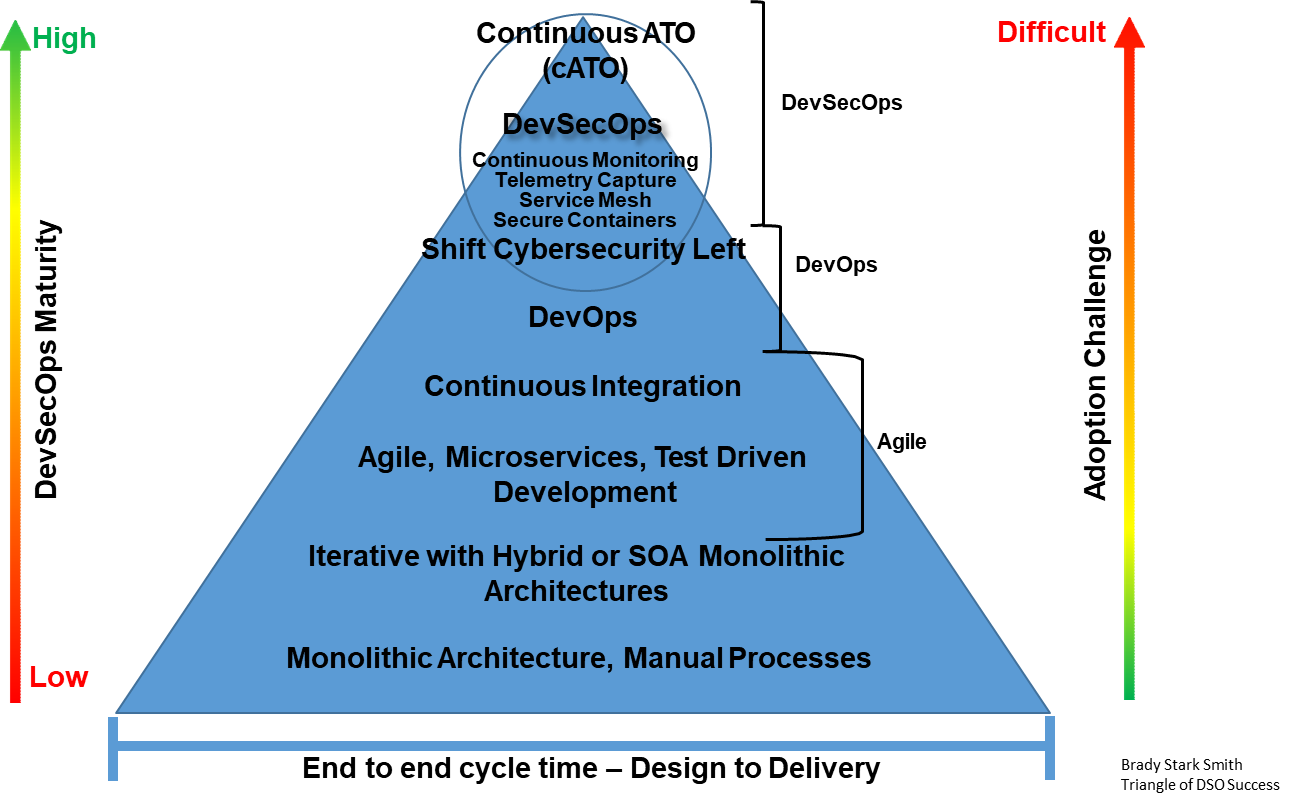 DoD Enterprise DevSecOps Reference Design
38
Additional Acquisition  Topics(if not addressed elsewhere)
Program Protection Planning
Anti-Tamper
Protection of Critical Program Information
Information Assurance 
Trusted Foundry
Clinger Cohen Act Certification progress (CCA)
Environmental & Manufacturing/Quality Engineering	
Interdependencies/Interoperability					
Information Technology		
Human Systems Integration 		 
Environment, Safety, Occupational Health	 
Spectrum Management/Supportability	
Integrated Digital Environment Management (may address in the data rights section)
Government Furnished Equipment/Property	
Modeling and Simulation		
Corrosion Control
Intelligence Mission Data (IMD)
General Equipment Valuation (MS C)
Multi-year procurement
39
[Speaker Notes: What are the Clinger Cohen Act certification issues associated with your program?  If the strategy is being developed to release an RFP prior to a milestone, you should still explain the plan for meeting your certification requirements.  Teaming early with the AF-CIO precludes surprises and stumbling blocks as your program nears a significant milestone event.
Explain how you have assessed intelligence supportability
Describe the process used and personnel involved in assessing intelligence supportability
Summarize the types of intelligence products and services required to support the program across the life-cycle
Summarize intelligence shortfalls 
Summarize cost, schedule and/or performance risk associated with intelligence shortfalls
Describe plan to mitigate intelligence shortfalls

Explain how threat data is being used and managed
Describe threat data sources and application
Describe plan to manage the threat baseline throughout the acquisition life-cycle 
Describe plan to ensure testing is accomplished against a realistic threat environment (test to threat baseline, developmental scenario=operational test scenario)
If you expect to have ASIC (application specific integrated circuits) then go to :Trusted Foundry: http://www.manufacturingnews.com/news/040203/art1.html]
Risk Mitigation
SAMPLE
All High and Moderate Risks should be identified.  Recommend Program Office prepare a Risk Mitigation chart and provide in back-up
40
[Speaker Notes: This slide shall be generated for each moderate (yellow) or high (red) risk identified in the preceding Risk Summary slide.  (for Briefing purposes only those risks briefed (Red and top yellows) would be included in the main body of the Briefing—all others will have a “Risk Management Mitigation” slide included as back-ups. )
Risk ID, Title and Category are the same as on the preceding chart(s)

Risk Statement: An adverse event that impacts the ability to obtain the requirement.  Worded as an event that might occur in the future.
Impact Statement:  Worded in programmatic and/or operational terms.
Likelihood: Range of probability (reference standardized matrix and definitions)
Consequence:  Range of severity (reference standardized matrix and definitions)
Initial Risk Rating:  (High, moderate, or low) corresponding to colors red, yellow, and green
Risk Management (Handling Plan): Describes what you’re going to do to try to avoid having the risk event occur (lower the probability) and/or reduce impact if the risk event occurs.
Post Risk Management Rating:  The risk rating assigned after planned mitigation efforts (the anticipated risk assessment if the Risk Management Plan and Mitigation plans are effective as thought).]
See Notes Page
Should Cost Summary
Realized
FY13:		$ 1.400M; EMD Phase 1 Aircraft Integration
FY13:		$11.000M; EMD Phase 1 Test Activities
Ensure all Should Cost Initiatives are PEO-Approved in CCaRS and values are consistent.  Use Back-up slides to elaborate on each initiative.
Planned
FY16-FY18:	$70.292M; EMD Phase 2 (Contract Award) Source Selection Savings
FY 17:		$24.500M; Flight Body-2
FY18:		$26.000M; EMD Phase 2 Test Activities
41
[Speaker Notes: This chart is an example of how a summary of should-cost initiatives could look from a funding impact perspective.  
Should-Cost initiatives must be PEO-approved and must match the values in CCaRs.  If not PEO-approved in CCaRs, the should-cost initiative cannot be presented in the ASP.  This is to keep reporting consistent across HAF.  Should-Cost initiatives should be clearly identified as either realized or planned.
Be prepared to explain how you’ve coordinated should-cost initiatives with stakeholders (i.e. TE, O&S, Depot)
Be clear if the cost savings are against the total weapon system or just the increment in question for this briefing (i.e. O&S for modernization programs).
Use example in backup to elaborate on individual should cost initiatives if desired.
See latest guidance from SAF/AQ at AECO website:
SAF/AQ memo: Updated Should Cost Management Guidance and Business Rules, date November 6, 2014 and SAF/AQ
Should Cost Management (SCM) Guidance and Business Rules, dated October 2014
As an alternative, charts that are presented at a Milestone DAB (see ASP charts in backup) can be used.
Examples of Supporting Evidence for Should Cost:  Shorten program timeline; Historical cost, learning curve, and understandingof production efficiencies; Long-term supplier agreements;  Open system architecture design eases future enhancements; Aggressive “Breakout” IPT established for appropriate technical data packages (TDP) and data rights]
Source Selection
Evaluation Criteria Selection
SAMPLE
ACTS Availability
Ops Terminal
Control Functions
Software Development
Top Risks
AEHF Launch
SCA Compliance
DMSMS
Robust Systems Engineering
Mitigation
OPS Architecture
Section M
System Performance
System Engineering Integrated Process
Architecture
Fielding study
Management
Program Monitoring
Section L
System Data Management
Operator Terminal Control
Specialty Engineering
Software Engineering
42
[Speaker Notes: The purpose of this chart is to demonstrate the flow of Risk elements and discriminators in source selection.  Specifically, how do you plan to measure the contractor’s performance?  How will you incentivize the contractor (Can address on a later chart).  
Ties into earlier risk charts
This chart could be expanded after receipt of contractor’s proposal to help in tracking your management of risk.]
Source Selection
SAMPLE
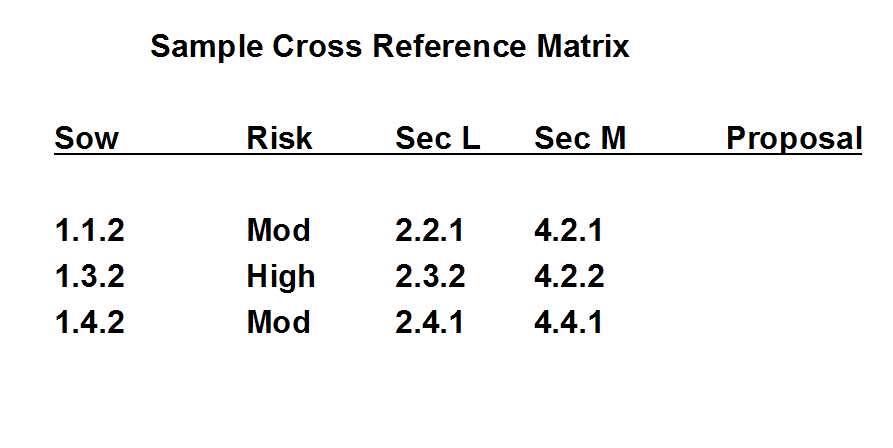 Identify criteria weighting
43
[Speaker Notes: The purpose of this chart is to demonstrate the flow of Risk elements and discriminators in source selection.  Specifically, how do you plan to measure the contractor’s performance?  How will you incentivize the contractor (Can address on a later chart).  
Ties into earlier risk charts
This chart could be expanded after receipt of contractor’s proposal to help in tracking your management of risk.]
Basis for Selecting Proposed Strategy
SAMPLE
The Challenge—Program Needs 
Strategy…
Meets need date
Migrates to ……architecture
Satisfies the Net Ready KPP
Utilizes existing equipment
Maximizes insulation from other program risks
Manages internal program constraints/dependencies
Other upgrades, computer processors, resources (labs & people)
Best fits in a fiscally constrained environment
Seven Key Items Used to Develop Strategy
44
R
R
G
R
Y
Y
R
Strategy 4
G
G
G
R
R
R
G
Strategy 1
R
R
G
R
R
Y
Y
Strategy 2
G
G
Y
G
R
G
G
Strategy 3
R
Y
R
G
G
G
R
Strategy 5
Need Date
Migrates
Satisfies Net Ready
Utilizes
Equipment
Insulation from others
Manage  Constraints
Fits Fiscal Constraints
Solution Trade Space
SAMPLE
RED = No
YELLOW = Partially
GREEN = Yes
45
Some Items to Consider in Preparing Briefing – Feedback from Other Reviews
Incentives 
Did not Focus on highest risk areas
Could not explain rationale for share ratios and ceiling
Inadequate to control cost  
Schedule
Briefer unable to explain schedule flow and margins for potential slips
SORAP did not align with program schedule…ensure AFMC involved early for sustainment funding
Risk
Failure to adequately identify risk, or address mitigation plan once identified
PMs overly optimistic
Risk Mitigation inadequately addressed just indicating the SPO would work harder
“Working harder” is not a risk mitigation strategy
Source selection criteria did not relate to program technical risks
Source selection factor weightings were out of sync with program priorities
Funding  
Did not align with requirements or schedule
Need to present a fully funded program
Need to clearly identify costs by increment & map to budget documents
Small slip in contract award from end of FY A to beginning of FYB can mean loss of FYA funding
Be mindful that management reserve not used in the year of execution likely taken
46
FAR Part 2What constitutes Source Selection information
For Information Purposes Only
“Source selection information” means any of the following information that is prepared for use by an agency for the purpose of evaluating a bid or proposal to enter into an agency procurement contract, if that information has not been previously made available to the public or disclosed publicly:
(1) Bid prices submitted in response to an agency invitation for bids, or lists of those bid prices before bid opening.
(2) Proposed costs or prices submitted in response to an agency solicitation, or lists of those proposed costs or prices.
(3) Source selection plans.
(4) Technical evaluation plans.
(5) Technical evaluations or proposals.
(6) Cost or price evaluations of proposals.
(7) Competitive range determinations that identify proposals that have a reasonable chance of being selected for award of a contract.
(8) Rankings of bids, proposals, or competitors.
(9) Reports and evaluations of source selection panels, boards, or advisory councils.
(10) Other information marked as “Source Selection Information – See FAR 2.101 and 3.104” based on a case-by-case determination by the head of the agency or the contracting officer, that its disclosure would jeopardize the integrity or successful completion of the Federal agency procurement to which the information relates.
47
See Notes Page
Cost Driver /
Operational Requirements Trade space
48
[Speaker Notes: This chart is intended to help the program generate ideas for potential tradeoffs. Data may or may not be available depending on the timing of the Milestone.  The table includes operational requirements that are potential tradeoffs and the associated operational and cost impact of the trade. The table includes the KPPs, KSAs, and APAs that are the primary cost and schedule drivers.]
Useful Links to Digital References
Link to AF Digital Guide: https://usaf.dps.mil/teams/afmcde
49
[Speaker Notes: This chart is intended to help the program generate ideas for potential tradeoffs. Data may or may not be available depending on the timing of the Milestone.  The table includes operational requirements that are potential tradeoffs and the associated operational and cost impact of the trade. The table includes the KPPs, KSAs, and APAs that are the primary cost and schedule drivers.]